МБДОУ детский сад комбинированного вида «Солнышко» Педагог-психолог  О.А.Горовенко
Советы родителям по воспитанию и общению
 с детьми
Как воспитывать ребенка, чтобы не навредить ему?
Ваш ребенок является уникальным. Он не похож ни на кого, в том числе и вас. Ребенок не является вашей копией, поэтому нельзя требовать от него реализовать написанный вами жизненный сценарий.
Любите ребенка
Не стесняйтесь своей любви к ребенку и ее демонстрации. Не надо бояться, что вы « залюбите » его.
НЕТ вседозволинности
В тоже время не допускайте вседозволенности в воспитании. Необходимо чтобы в вашей семье были установлены некоторые рамки и запреты, которых вам нужно строго придерживаться.
Играйте с детьми
Не забывайте, какую огромную роль в жизни ребенка исполняет игра. Именно в игровых моментах можно передать малышу все что, ему необходимо знать. Именно с помощью игры можно рассказать малышу о жизненных ценностях и приоритетах. Игра помогает детям и родителям лучше понимать друг друга.
Помните о здоровье ребенка
Стиль вашего отношения к ребенку сказывается не только на поведении ребенка, но и на его психическом здоровье. Если ваше чадо чувствует негатив к себе, это может вызвать проявления скрытой агрессии.
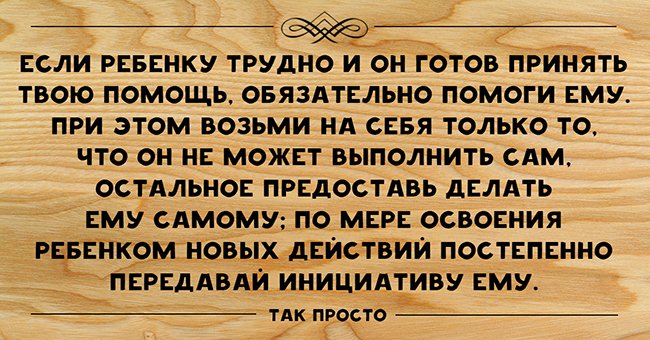 Эмоции важны
Помните, что от того как вы общаетесь с ребенком зависит его умение сопереживать другим
Самые распространенные ошибки родителей в воспитании детей
Недостаточный объем знаний родителей о формах и методах воспитания.
Часто родители не имеют единых требований, в таком случае ребенок выбирает более удобную для него сторону.
Часто родители дают негативную установку деятельности ребенка. Избегайте таких выражений как «Ты не умеешь…», «Сколько раз тебе можно рассказывать…», «Разве это не понятно…». Такое отношение способствует формированию заниженной самооценке и комплексов неполноценности. Ребенок перестает верить в свои силы.
НЕ сравнивайте
Никогда не сравнивайте вашего ребенка еще с кем-то. Это будет иметь только негативные последствия, так как может нанести психологическую травму вашему маленькому человечку. Также такое поведение взрослых способствует развитию негативизма, эгоизма и зависти.
Сохраняйте баланс
Контролируйте степень психологической нагрузки на ребенка. Следите за тем, чтоб она не превышала возможностей ребенка.
В ваших отношениях должен быть плавный переход от наказания до поощрения, от отрицательного к одобрительному тону.
Одной из ошибок, которые встречаются, не так уж редко является гиперопека и идеализация, проявляющаяся в чрезмерной, слепой любви к своему чаду.
Авторитарный стиль воспитания, который имеет признаки слишком сильной и неоправданной строгости, грубости и авторитарности. Иногда это сопровождается физическими методами наказания.
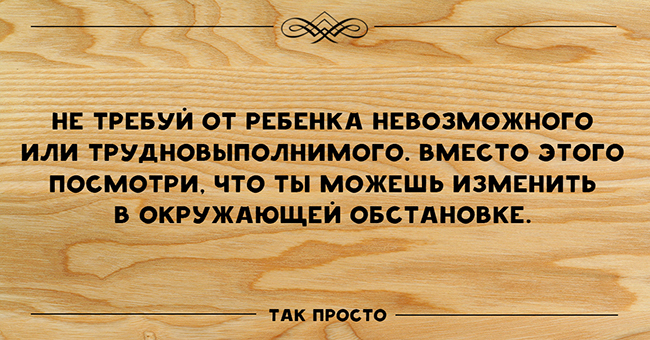 Помните, вы родитель
Родители пытаются избежать ответственности и перекладывают свои заботы на детский сад, школу.
Бестактность в общении с ребенком. Не стоит проявлять свое остроумие в отношении вашего чада.
Чрезмерное потакание материальным запросам ребенка.
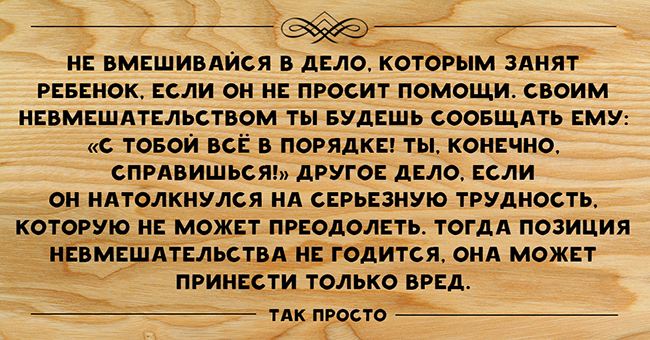 Ребенок видит и чувствует все
Создание тепличных условий для ребенка.

Частые ссоры, которые наблюдают дети.

Отсутствие желания интересоваться жизнью детей: их интересами, друзьями, досугом.
Как сделать общение родителей с детьми эффективным?
Если ребенок проговаривает с вами свою проблему, это уже успешное начало для того, чтобы избавиться от нее.
. Все что для этого необходимо – это внимательно выслушать ребенка, а затем ненавязчиво своими словами повторить, то, что вам рассказал ребенок.
Когда вы общаетесь с ребенком, старайтесь внимательно следить за его жестами и мимикой.
Ссоры родителей неблагоприятно влияют на психику ребенка
Поддерживая разговор необходимо демонстрировать свою заинтересованность в теме вашего общения. Можно задать следующие вопросы: «Вот это да! А что же было потом?», «Ой, как интересно! Расскажи мне…»
Тактильность - это важно
Старайтесь в любой ситуации поддержать ребенка, даже без слов. Для этого можно использовать все возможные тактильные способы: улыбка, объятия, подмигивание, кивок головой, взгляд в глаза.
Помогайте ребенку снять мышечное и нервное напряжение. Это можно сделать с помощью массажа или даже легкого растирания тела. Если нет возможности сделать вышеперечисленные процедуры – просто обнимите ребенка, погладьте его по голове и скажите, как сильно вы его любите.
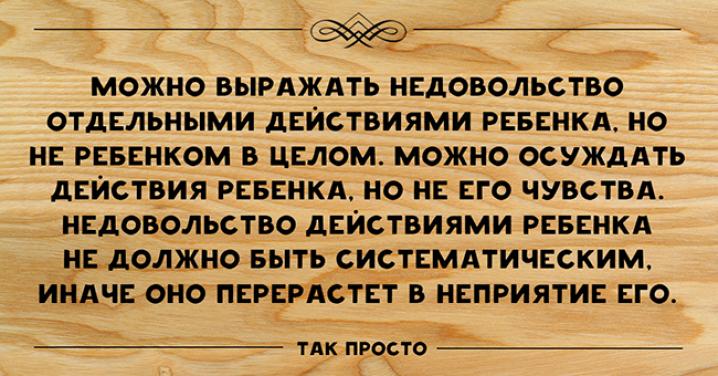 Похвала ребенка — как это делать правильно?
Самое главное, что нужно запомнить о похвале – это то, что каждый ребенок нуждается в том, чтобы его поддерживали и хвалили. Все действия ребенка должны начинаться с чувства успеха, которое должно проявляться не только в конце, но и вначале любого дела. 

А как же не следует хвалить? Прежде всего, нельзя хвалить за то, что ребенку и так легко дается или дано природой. Хвалить необходимо за труд и усилие, которое, ребенок сделал. Если же вы будете одобрять просто наличие определенных способностей, то это вряд ли, принесет какой-то позитивный результат, для развития ребенка. Наоборот, такое стиль общения может только навредить, особенно если это часто повторять.
Хвалите ,ОСТОРОЖНО
Если вы будете постоянно хвалить ребенка без надобности, то он привыкнет к этому и будет постоянно ожидать и требовать похвалы. Это может вызвать проблемы в общении с окружающими его людьми. Так как ребенок будет уверен в своем полном превосходстве над другими. Это чревато проявлениями эгоцентризма и формированием завышенной и неадекватной самооценки. Он будет постоянно ожидать восхищения и похвалы от окружающих. Если же похвалы прекратятся, это будет вызывать у ребенка психологический дискомфорт, который в будущем приведет к появлению зависти, мелочной обидчивости, ревности к чужому успеху, подозрительности и других качеств.
Очень , ОСТОРОЖНО
Крайне нежелательно хвалить ребенка за то, что ему дается легко перед теми, для кого это практически нереально или очень тяжело сделать.
Это может очень тяжело травмировать психику ребенка. Это может привести к снижению побуждения к делу. Такое несправедливое противопоставление не вызовет желания брать пример с того, кого несправедливо захваливают. Наоборот это может вызвать только чувство угнетения и обиды.
Совет напоследок
Нельзя хвалить чересчур часто, когда на то нет явной необходимости. Похвала при этом обесценивается, вызывая чувство дешевого успеха. Возникает бездумное отношение к тому, что говорят взрослые.
Похвала должна быть за конкретный поступок, за достижения ребенка, а не за личностные качества ребенка. В противном случае можно сформировать завышенную самооценку и высокое самомнение. Если в будущем ребенок увидит, что окружающие не так восторгаются им, то это приведет к появлению неврозов и истероидных черт характера.
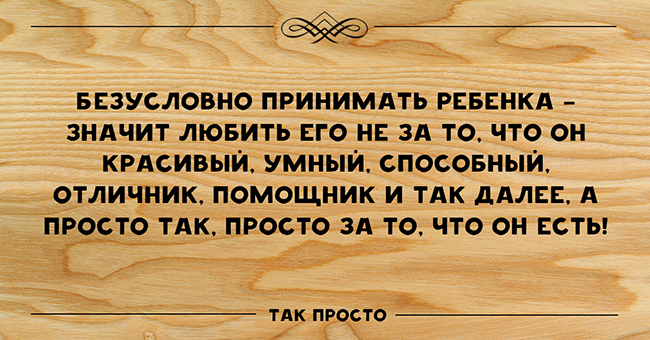 Использованы интернет ресурсы
http://detki.guru/vospitanie/sovety-roditelyam-ot-psihologov.html